TRƯỜNG TIỂU HỌC ÁI MỘ A
TỰ NHIÊN VÀ XÃ HỘI
Cá
Tự nhiên & Xã hội
Bài 52: Cá
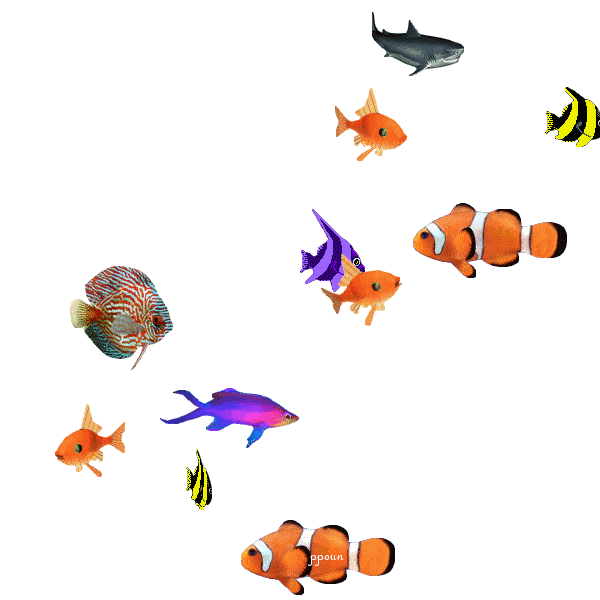 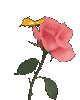 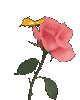 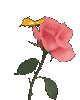 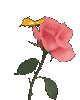 1. Quan sát tranh kể tên các loài cá em biết:
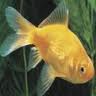 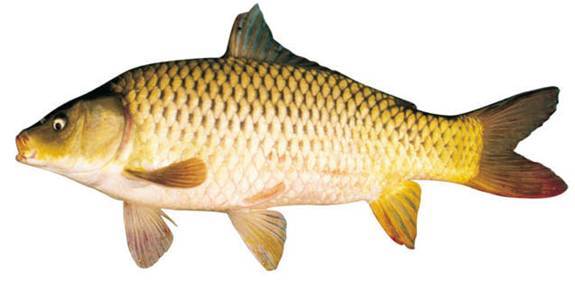 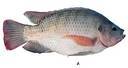 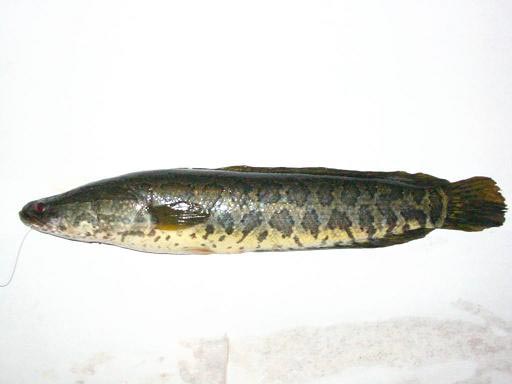 Cá quả
Cá vàng
Cá chép
Cá rô phi
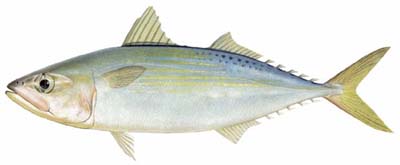 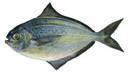 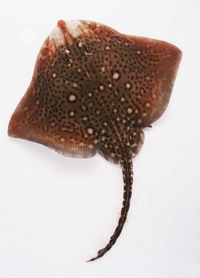 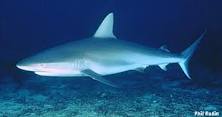 Cá chim
Cá ngừ
Cá đuối
Cá mập
Ngoài các loài cá trên hãy kể tên thêm 1 vài loài cá em biết?
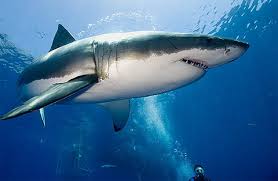 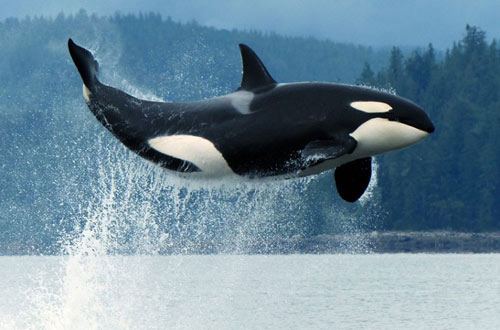 Cá voi
Cá mập
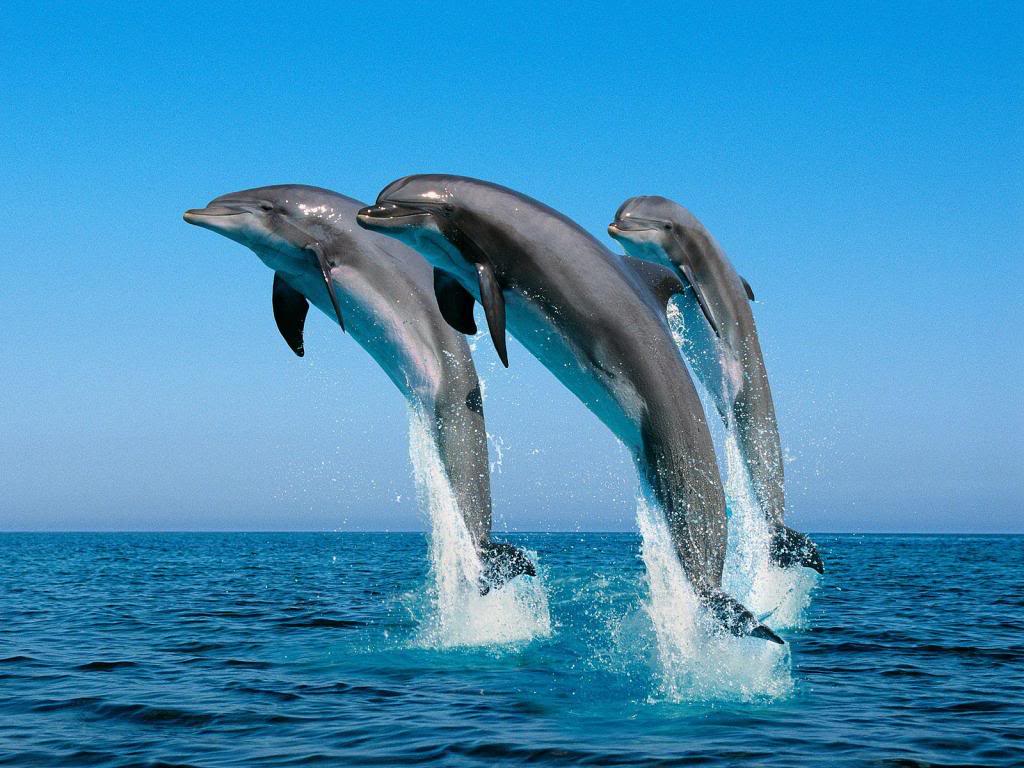 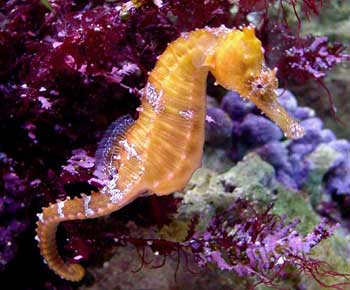 Cá heo
Cá ngựa
2. Sự đa dạng, phong phú của cá.
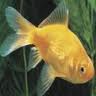 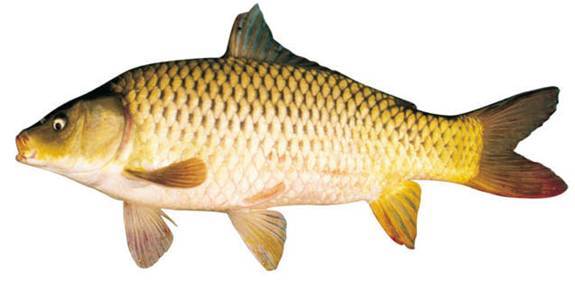 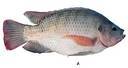 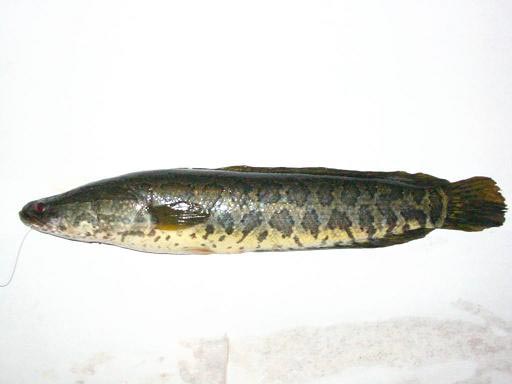 Cá quả
Cá vàng
Cá chép
Cá rô phi
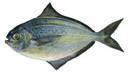 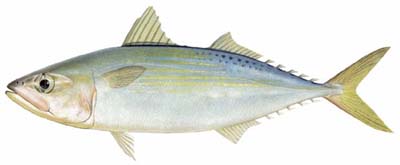 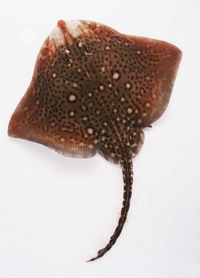 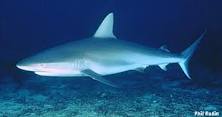 Cá chim
Cá ngừ
Cá đuối
Cá mập
Câu 1: Em có nhận xét gì về màu sắc, hình dáng, độ lớn của các loài cá?
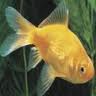 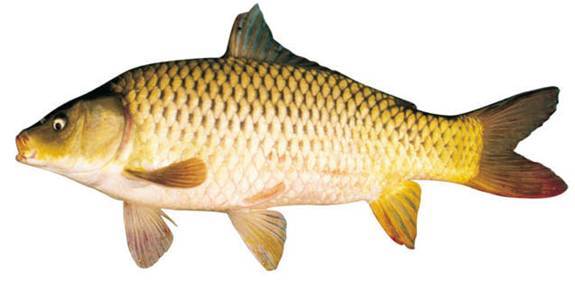 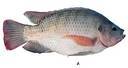 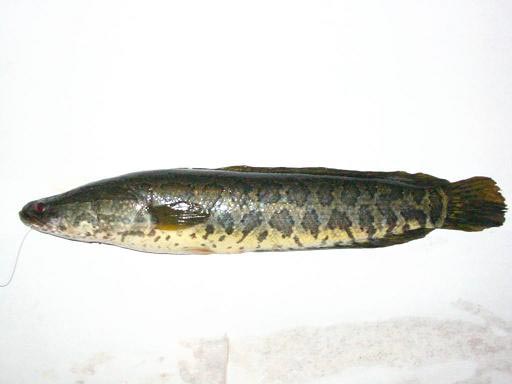 Câu 4: Cá sống ở đâu?Chúng thở bằng gì và di chuyển bằng gì?
Cá chép
Cá rô phi
Cá vàng
Cá quả
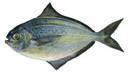 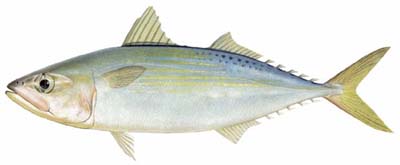 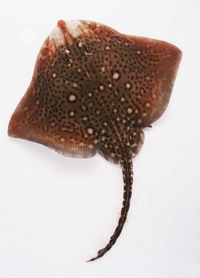 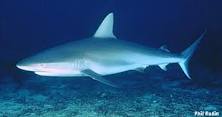 Cá chim
Cá ngừ
Cá đuối
Cá mập
Câu 2: Bên ngoài cơ thể của con cá này thường có gì bảo vệ? 
Câu 3: Bên trong cơ thể của chúng có xương sống không?
Cá có màu sắc, hình dạng rất phong phú.
Độ lớn của các loài cá cũng khác nhau.
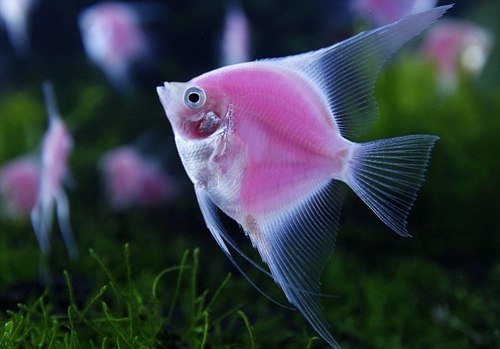 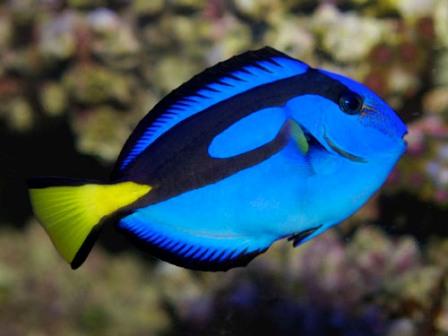 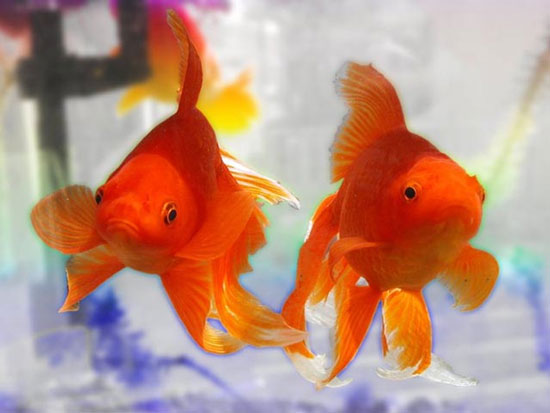 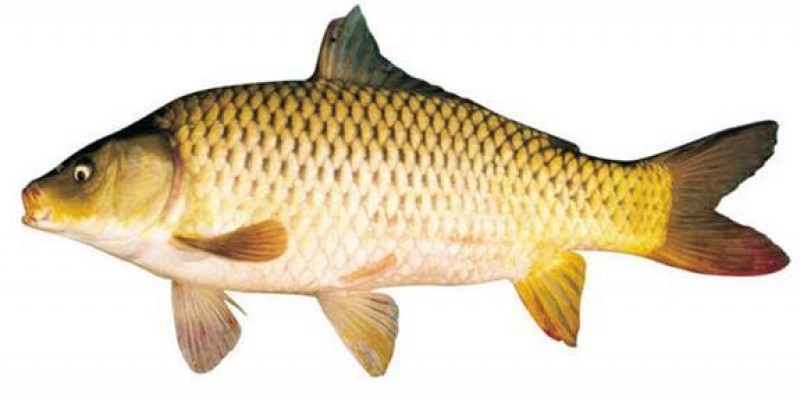 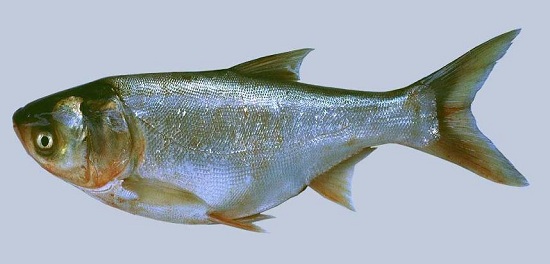 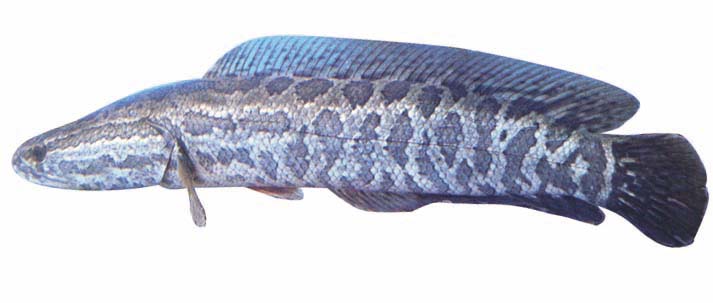 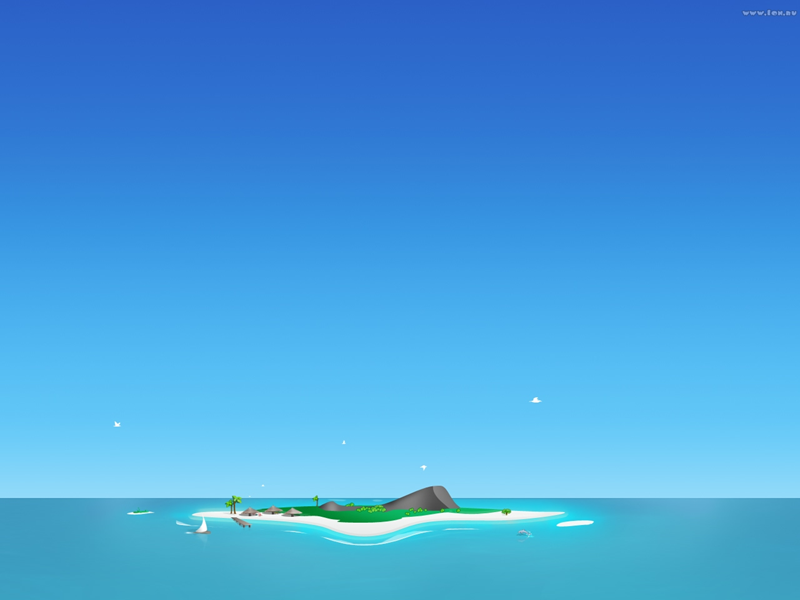 * Bên ngoài cơ thể chúng thường có gì bảo vệ?
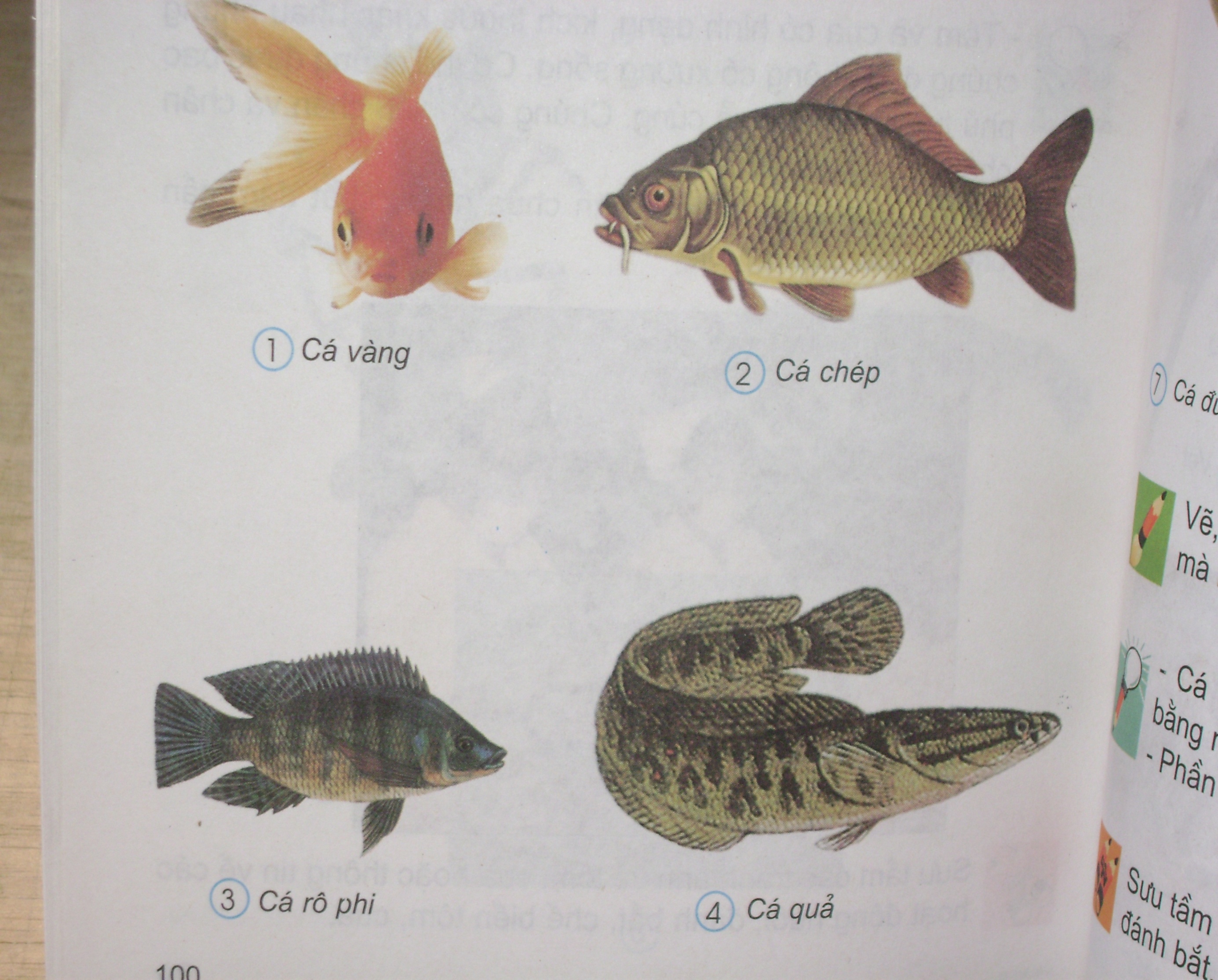 vảy
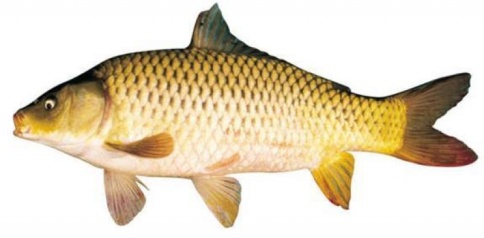 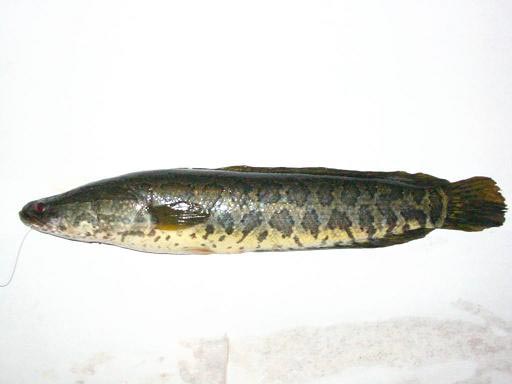 Có nhiều loài cá có vảy và có một vài loài cá không có vảy
Cá quả
Cá chép
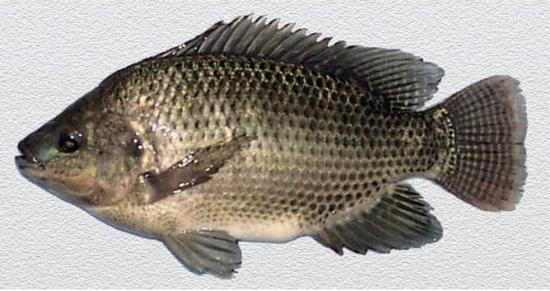 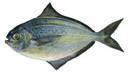 Loài cá có vảy
Cá chim
Cá rô phi
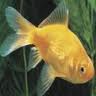 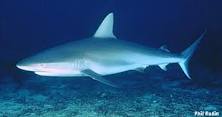 Cá mập
Cá vàng
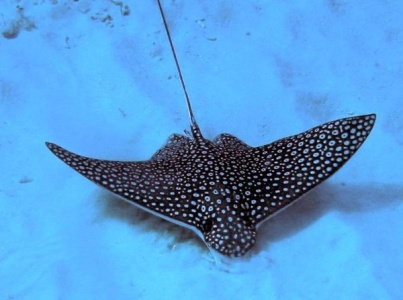 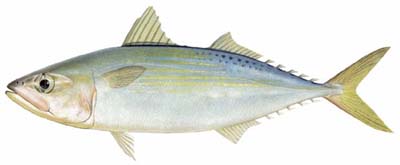 Loài cá không có vảy
Cá đuối
Cá ngừ
Bộ xương của cá.
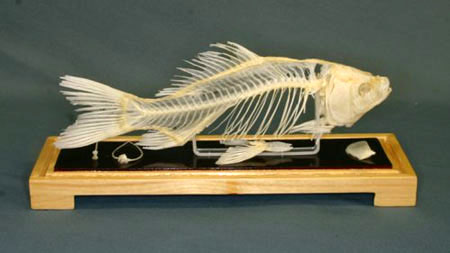 + Cá sống ở đâu?
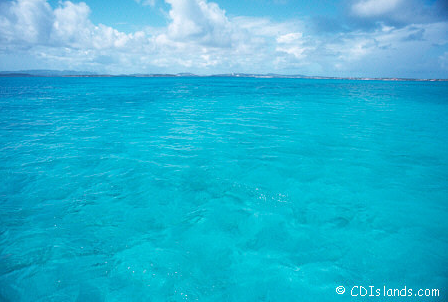 + Cá thở bằng gì?
+ Cá di chuyển bằng gì?
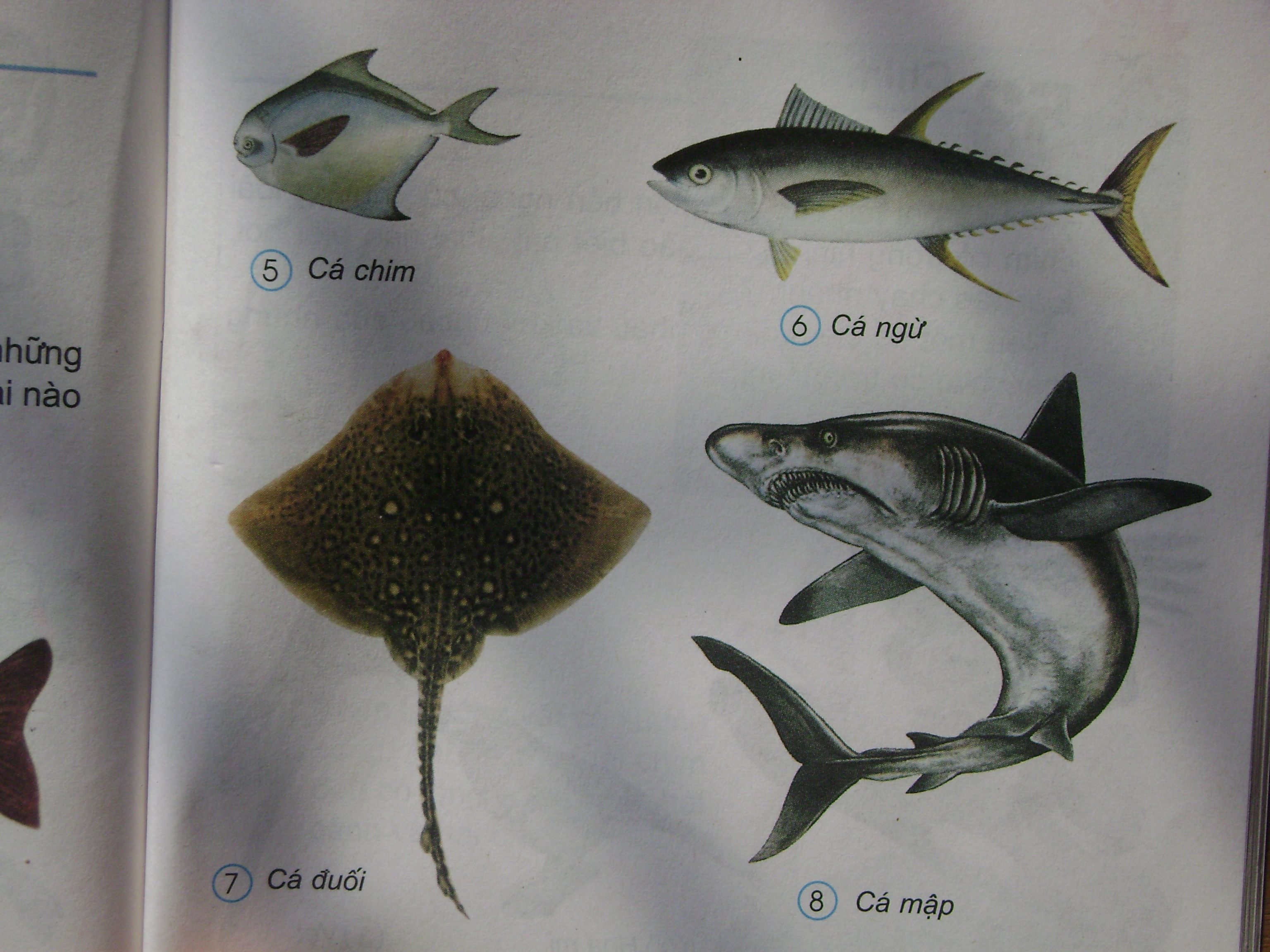 đuôi
vây
mang
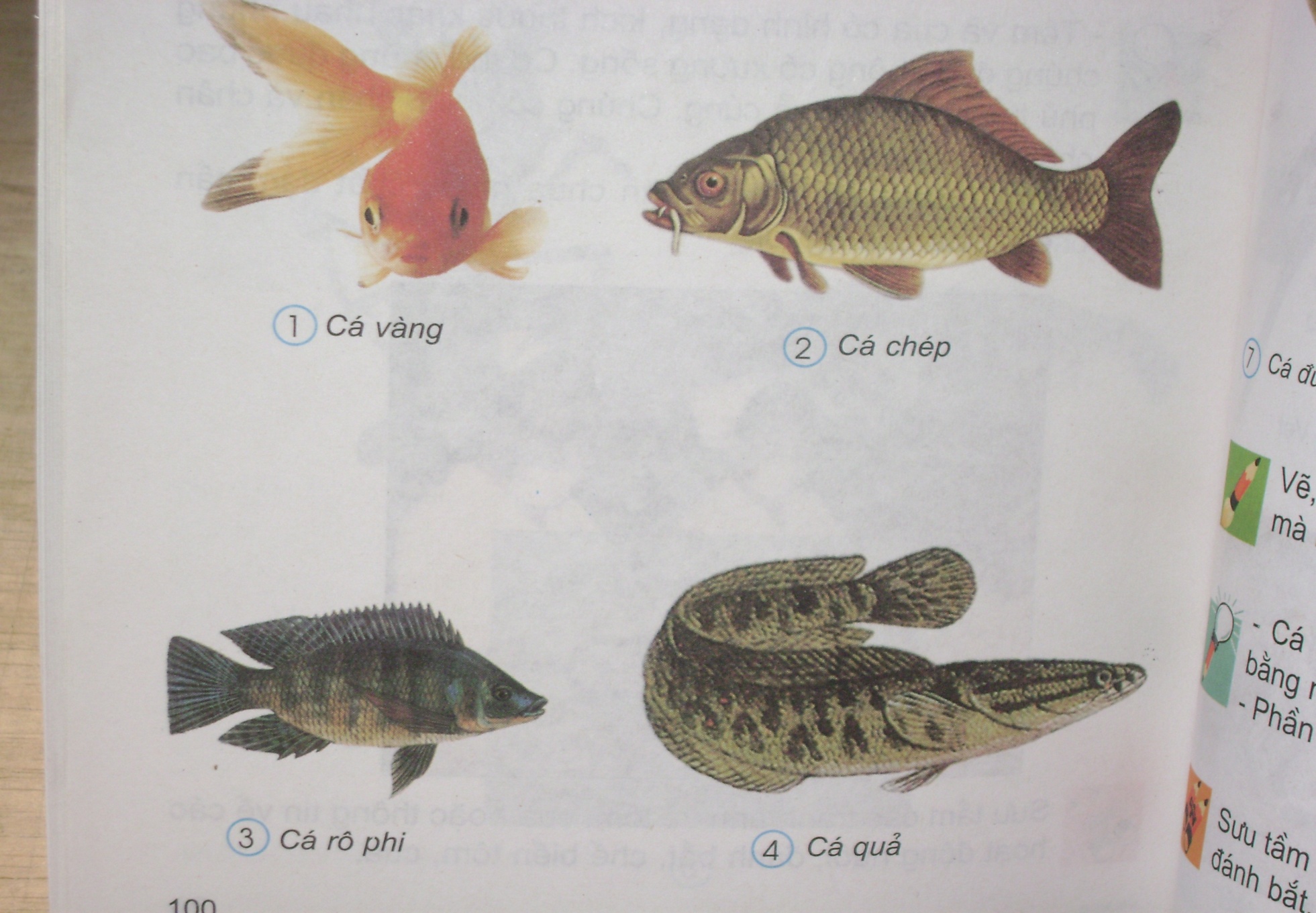 Mình
Đầu
Đuôi
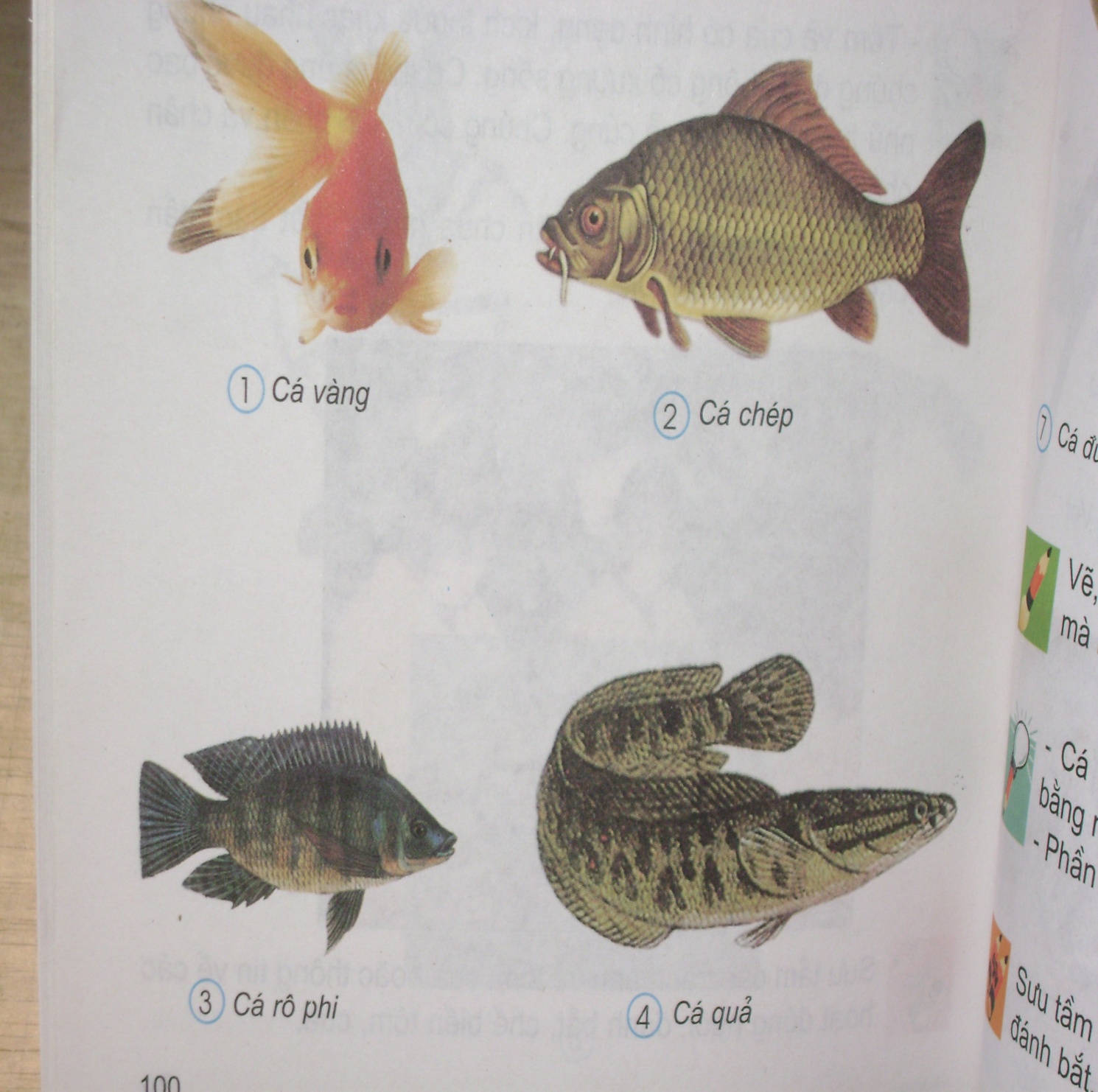 CÁ VÀNG
Vây
Đuôi
CÁ CHÉP
Ghi nhớ:
Cá là động vật có xương sống, sống dưới nước, thở bằng mang. Cơ thể chúng thường có vảy, có vây.
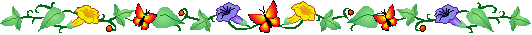 Kể tên một sốLoài cá nào sống ở nước mặn? Loài cá nào sống ở nước ngọt?
Kể tên một số loài cá nào sống ở nước mặn? Loài cá nào sống ở nước ngọt?
Cá nước ngọt
Cá nước mặn
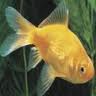 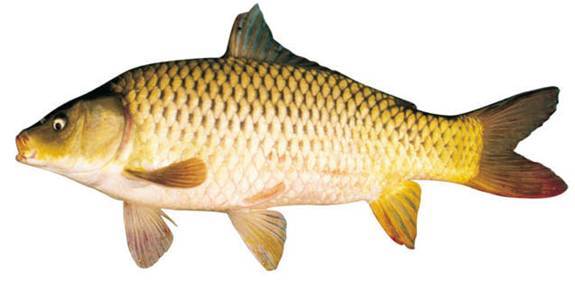 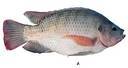 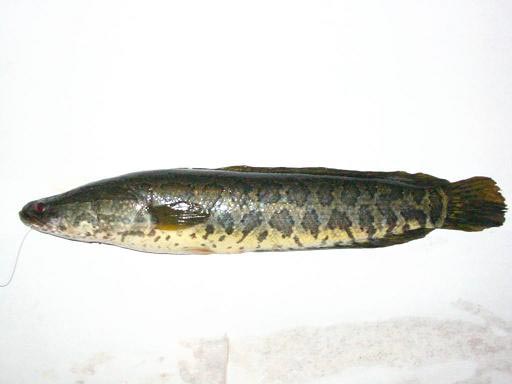 Cá vàng
Cá chép
Cá rô phi
Cá quả
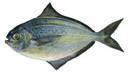 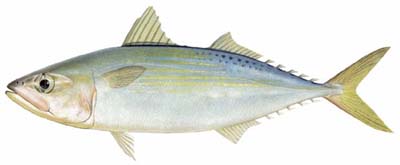 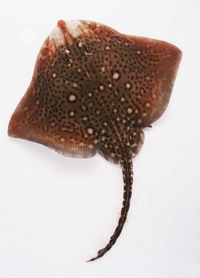 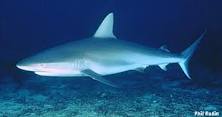 Cá đuối
Cá mập
Cá ngừ
Cá chim
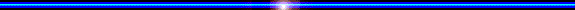 3. Ích lợi của cá
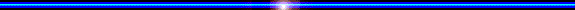 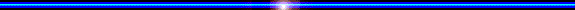 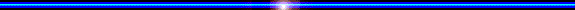 Một số món ăn chế biến từ cá
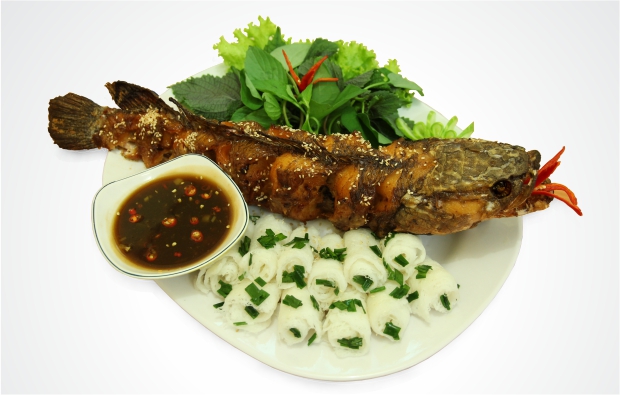 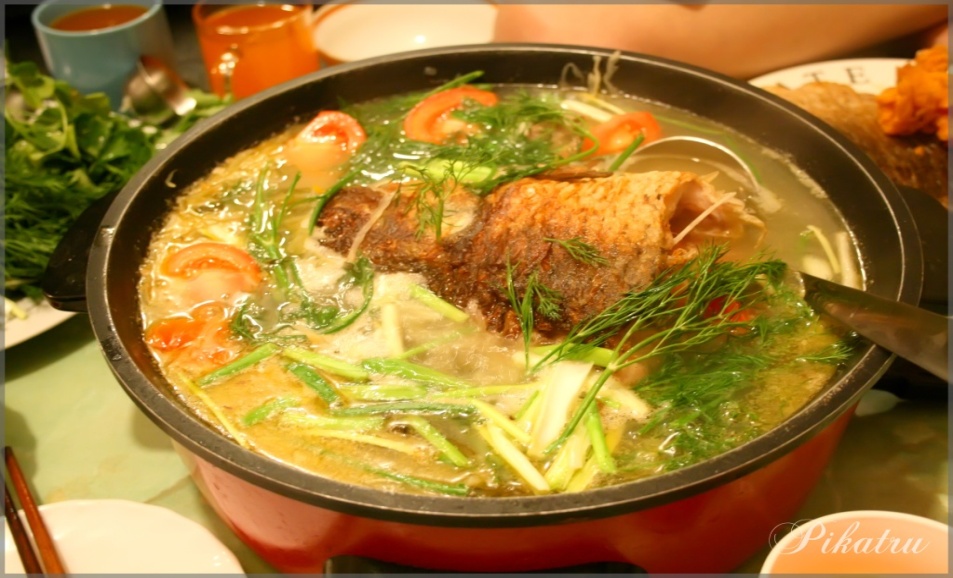 Món cá nướng
Món lẩu cá
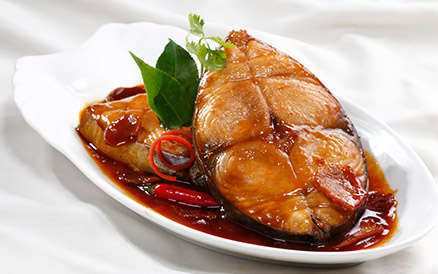 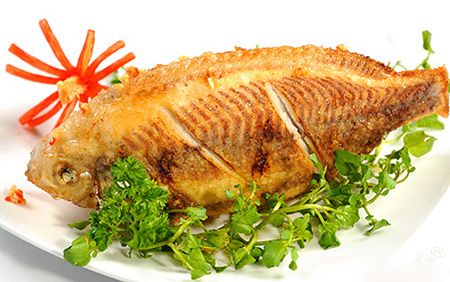 Món cá kho
Món cá rán
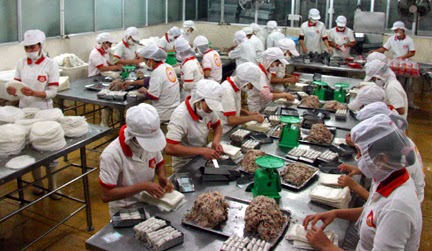 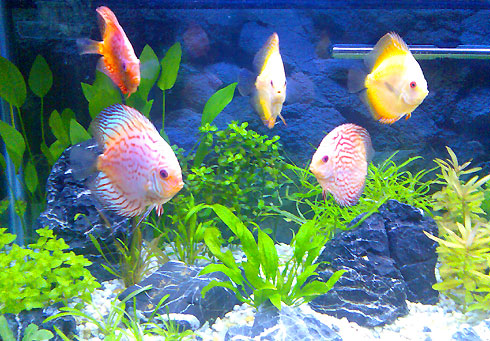 Chế biến
Làm cảnh
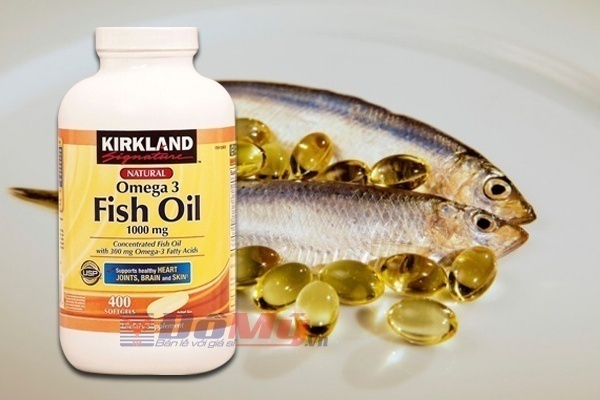 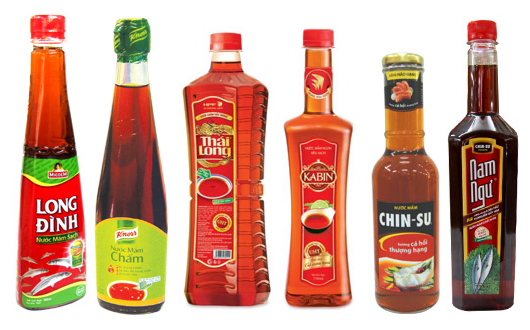 Làm thuốc
Làm nước mắm
Hoạt động đánh bắt cá
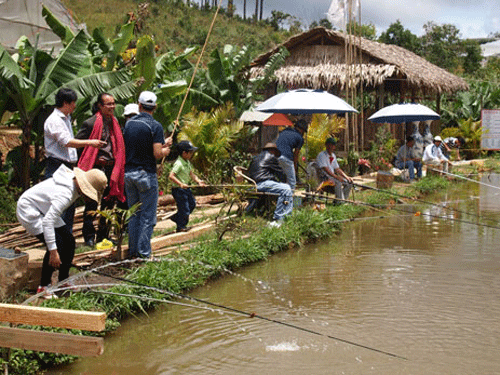 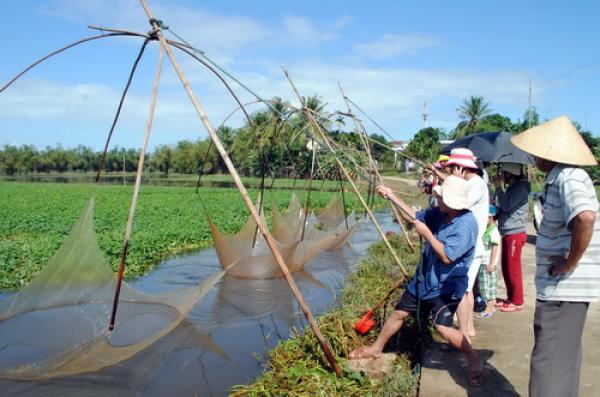 Câu cá
Kéo vó
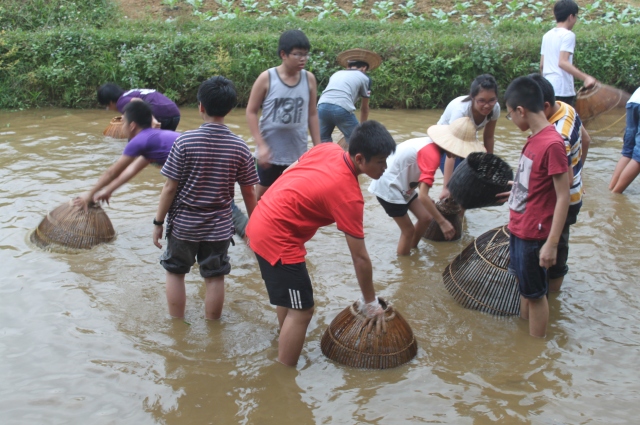 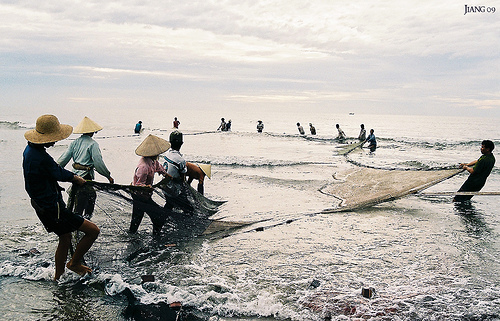 Úp nơm
Kéo lưới
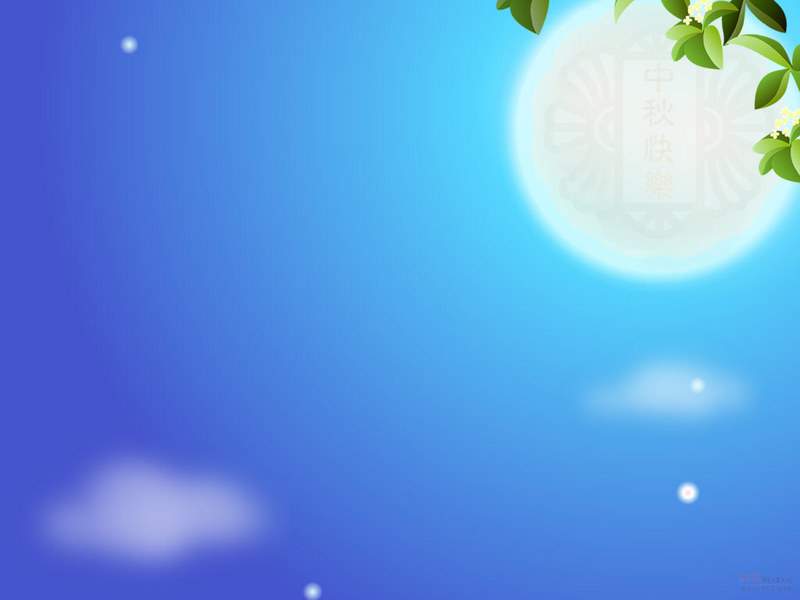 Ích lợi của cá :
Phần lớn các loài cá được sử dụng làm thức ăn, làm thuốc, làm cảnh. Cá là thức ăn ngon và bổ, chứa nhiều chất đạm cần cho cơ thể con người.
Ghi nhớ:
Cá là động vật có xương sống, sống dưới nước, thở bằng mang. Cơ thể chúng thường có vảy, có vây.
Phần lớn các loài cá đươc sử dụng làm thức ăn.
Trò chơi!
VƯỢT KHƠI VÀO BỜ
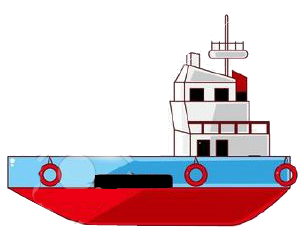 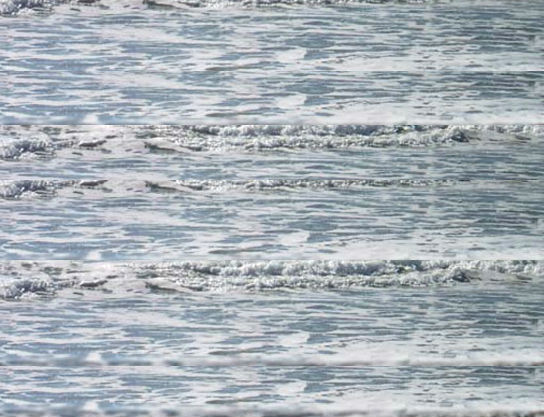 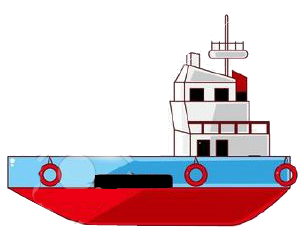 Cá là động vật:
A. không có xương sống, thở bằng vây
B. có xương sống, thở bằng mang
C. có xương sống, sống trên cạn
1
Loài cá nào thông minh nhất?
		A. cá quả
		B. cá mè
		C. cá heo
2
Loài cá được nhắc đến trong câu chuyệnTấm Cám là:
cá bống
		B. cá voi
		C. cá chép
Loài cá nào sống ở nước ngọt:
		A. cá mập
		B. cá chép.
		C. cá ngừ.
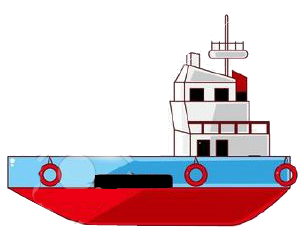 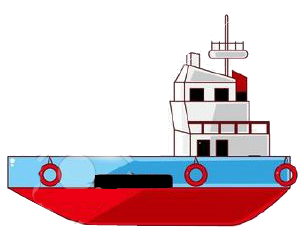 4
3
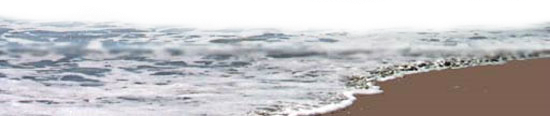 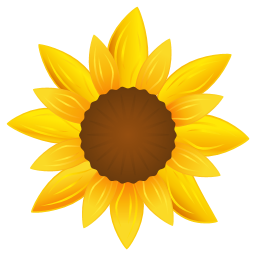 2
0
5
3
1
4
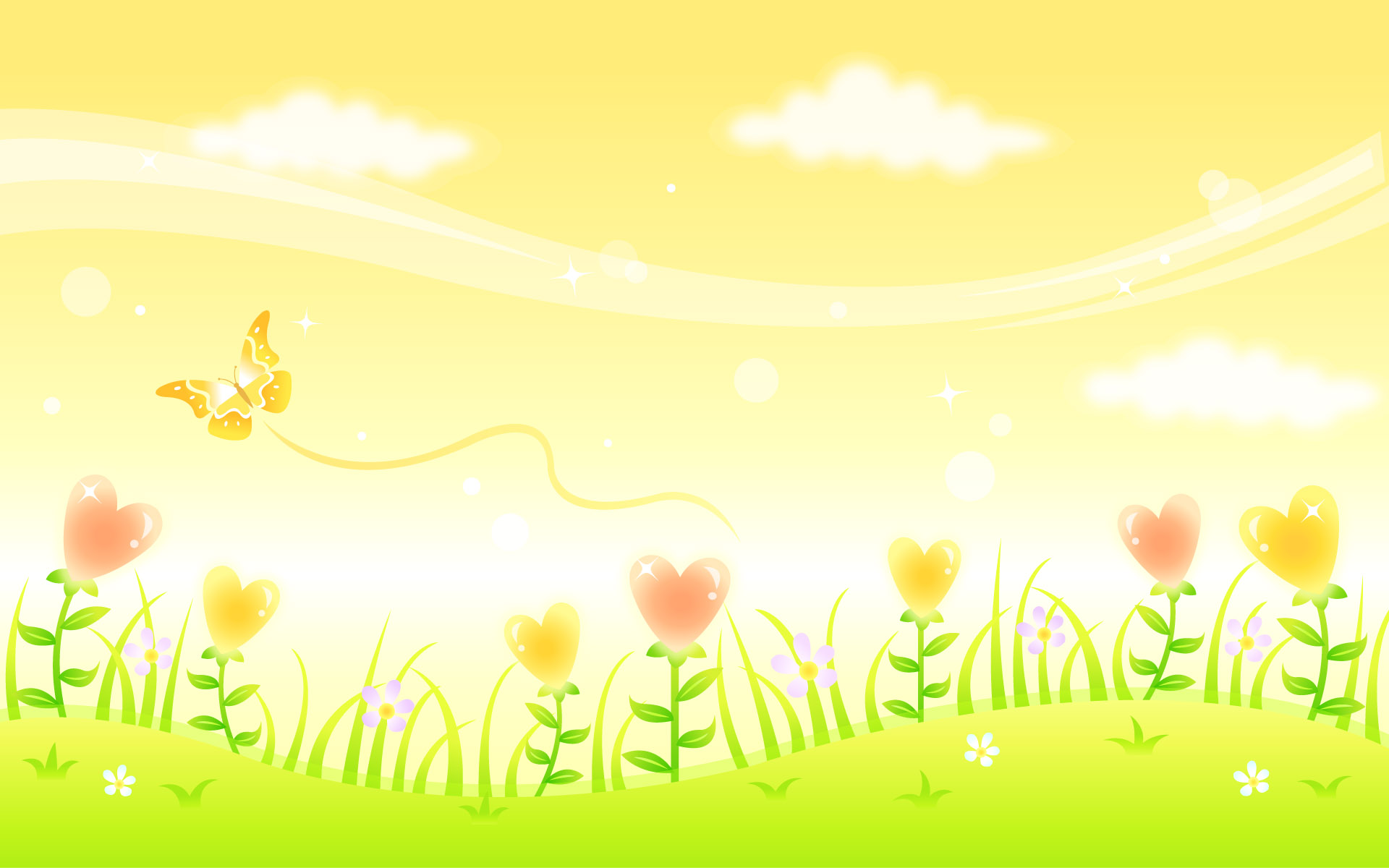 XIN CHÂN THÀNH CẢM ƠN !
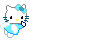 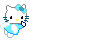 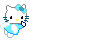 Chúc các cô giáo sức khoẻ - hạnh phúc!
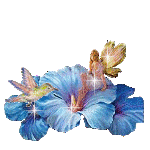 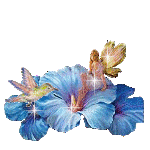